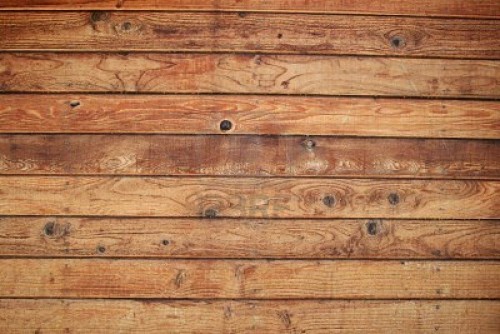 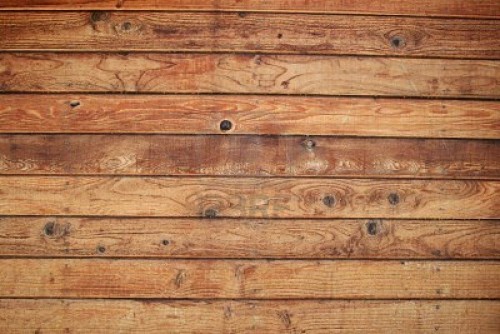 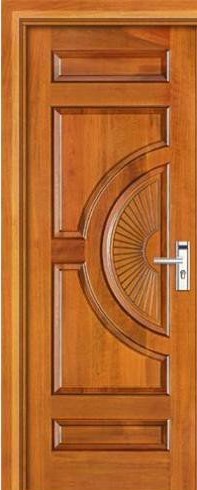 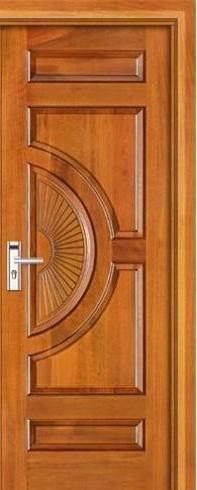 Chào mừng các em học sinh thân mến !
MÔN LỊCH SỬ 6
BÀI 14: NHÀ NƯỚC VĂN LANG, ÂU LẠC
I. NHÀ NƯỚC VĂN LANG
1. Sự ra đời của nhà nước Văn Lang
1
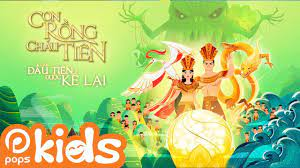 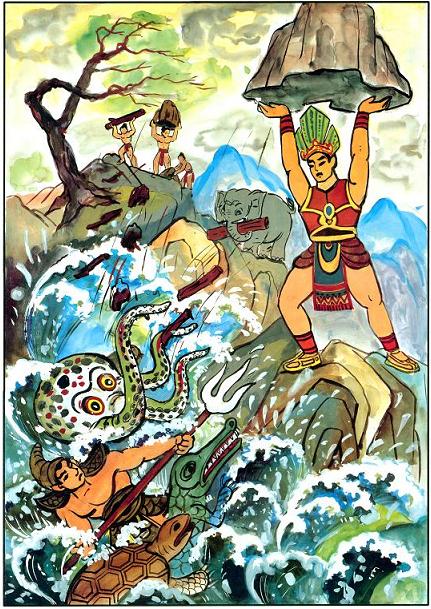 2
“Con Rồng, cháu Tiên”
Sơn Tinh – Thủy Tinh
3
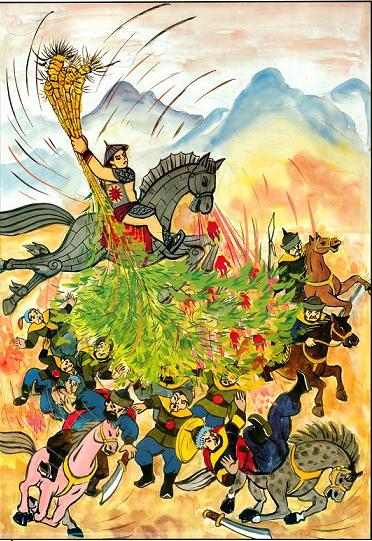 Thánh Gióng
Nhà nước Văn Lang ra đời trong hoàn cảnh nào? (điều kiện tự nhiên, kinh tế, xã hội)
BÀI 14: NHÀ NƯỚC VĂN LANG, ÂU LẠC
I. NHÀ NƯỚC VĂN LANG
1. Sự ra đời của nhà nước Văn Lang
YÊU CẦU LỊCH SỬ
HOÀN CẢNH: PHỨC TẠP
Hình thành những bộ lạc lớn.
Hình thành những bộ lạc lớn.
Các bộ lạc phải liên minh với nhau.
Người nghèo ><  người giàu.
Mâu thẫu người giàu người nghèo.
Xã hội
Xung đột giữa các bộ lạc.
Xung đột giữa các bộ lạc.
Chống giặc ngoại xâm.
Cần người có uy tín để lãnh đạo.
Phát triển nghề nông.
Kinh tế
Lụt lội thường xuyên xảy ra.
Nhà nước Văn Lang ra đời
BÀI 14: NHÀ NƯỚC VĂN LANG, ÂU LẠC
I. NHÀ NƯỚC VĂN LANG
1. Sự ra đời của nhà nước Văn Lang
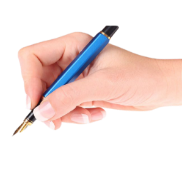 a. Hoàn cảnh
Khoảng các TK VIII - TK VII TCN, ở đồng bằng Bắc Bộ 
và Bắc Trung Bộ đã hình thành những bộ lạc lớn.
- Sản xuất nông nghiệp phát triển → nhu cầu giải quyết vấn đề trị thủy, bảo vệ mùa màng.
         Nhà nước Văn Lang ra đời.
BÀI 14: NHÀ NƯỚC VĂN LANG, ÂU LẠC
I. NHÀ NƯỚC VĂN LANG
1. Sự ra đời của nhà nước Văn Lang
a. Hoàn cảnh
b. Nước Văn Lang thành lập
- Thảo luận và hoàn thành phiếu học tập sau (4p):
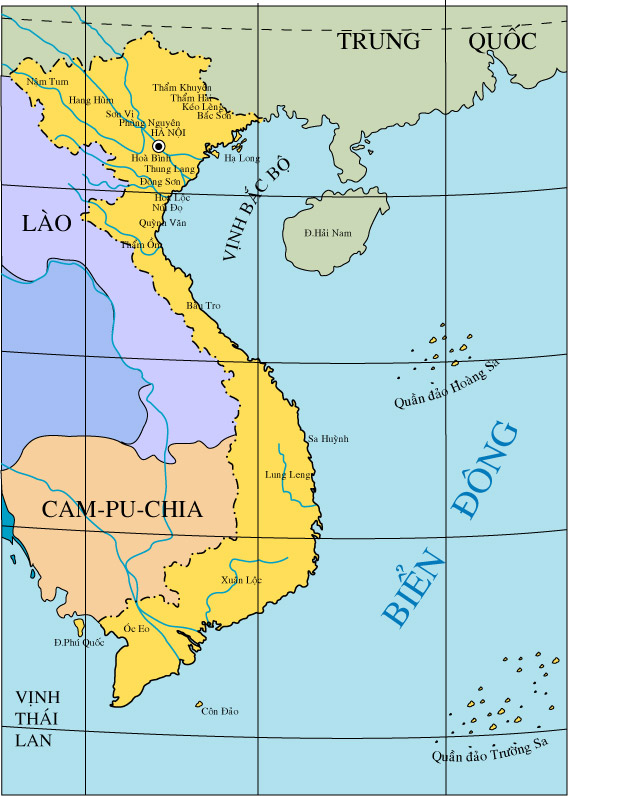 Phú Thọ
Sông Hồng
Sông Mã
Sông Cả
LƯỢC ĐỒ BẮC BỘ VÀ BẮC TRUNG BỘ
Sơn Tinh – Thủy Tinh
Lũ lụt tàn phá nặng nề ở đồng bằng Bắc Bộ
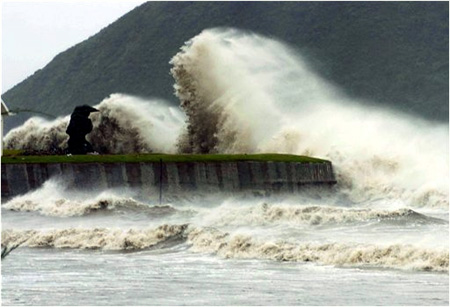 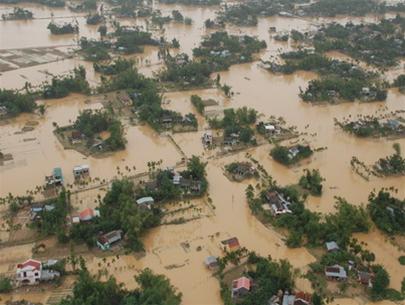 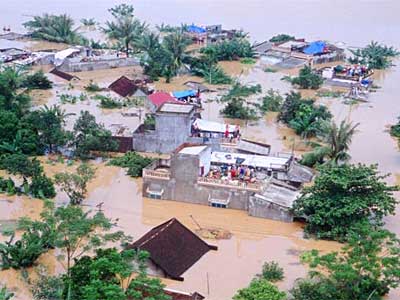 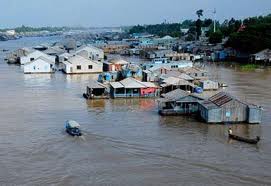 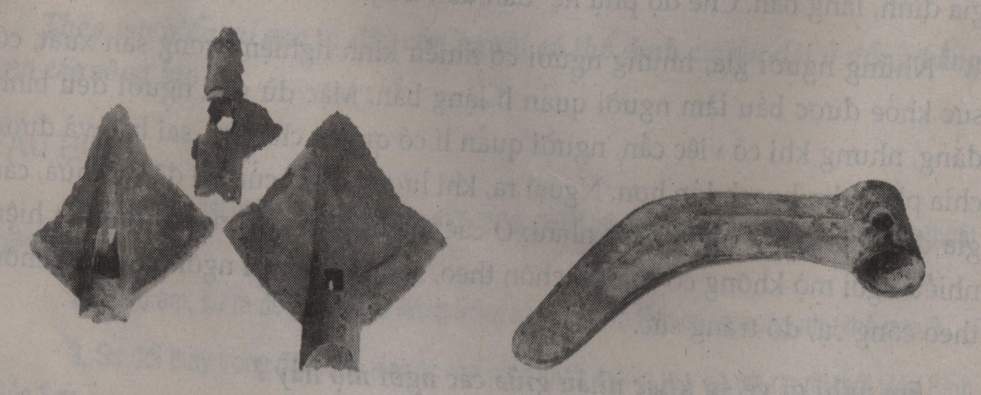 Lưỡi cày đồng   Lưỡi liềm đồng
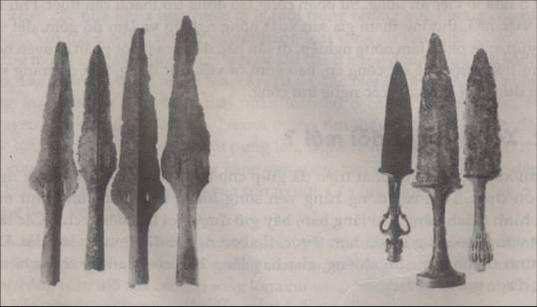 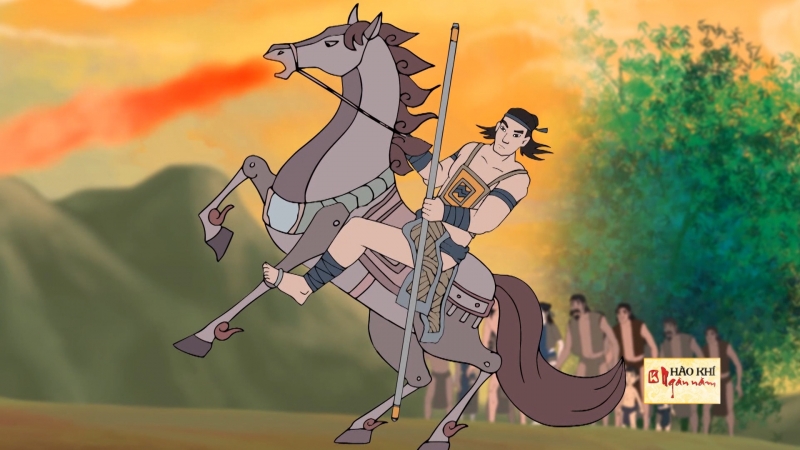 Dao găm - Giáo đồng Đông Sơn
Vũ khí bằng sắt
BÀI 14: NHÀ NƯỚC VĂN LANG, ÂU LẠC
I. NHÀ NƯỚC VĂN LANG
1. Sự ra đời của nhà nước Văn Lang
a. Hoàn cảnh
b. Nước Văn Lang thành lập
- Địa bàn: thuộc khu vực Bắc Bộ và Bắc Trung Bộ Việt Nam hiện nay.
- Thời gian: Vào khoảng thế kỷ VII TCN
- Kinh đô: Phong Châu (Phú Thọ).
- Tên nước: Văn Lang
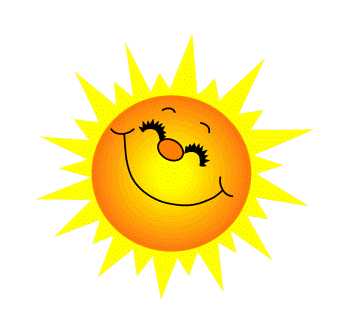 Em có biết (trang 73): thế nào là danh xưng: “ Hồng Bàng, Lạc Hồng”
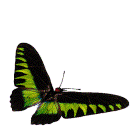 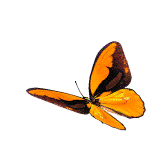 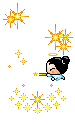 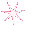 Chúc mừng bạn được 10 điểm
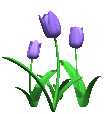 GO HOME
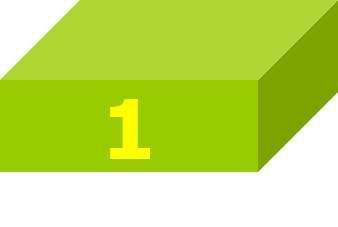 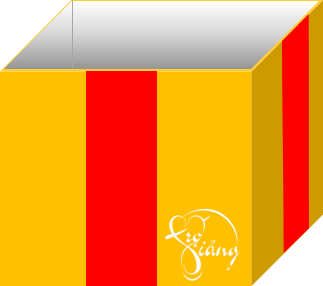 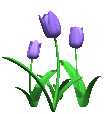 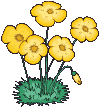 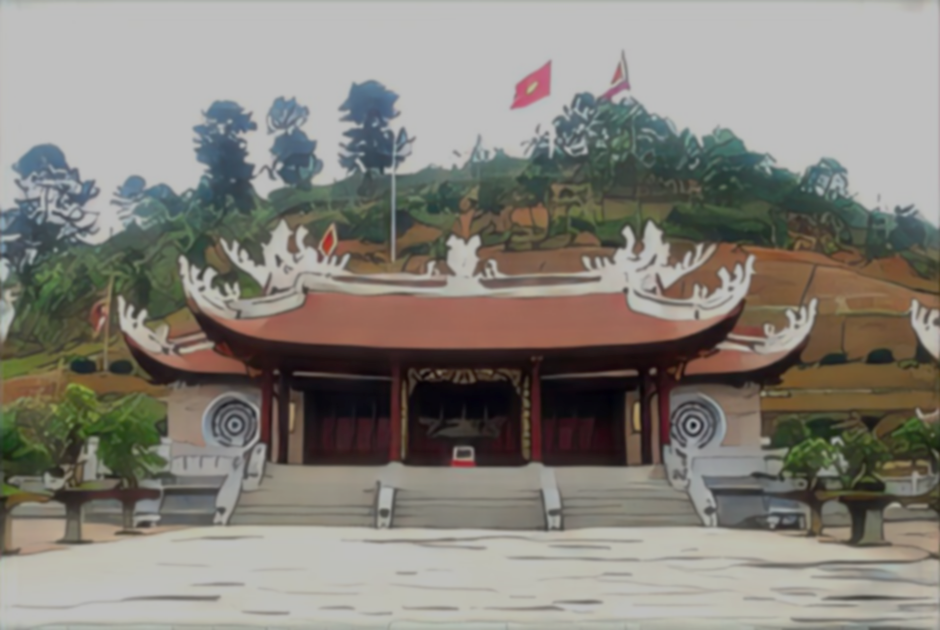 LỄ VẬT DÂNG VUA
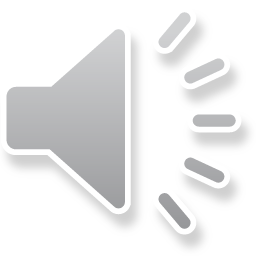 8
7
4
6
5
3
2
1
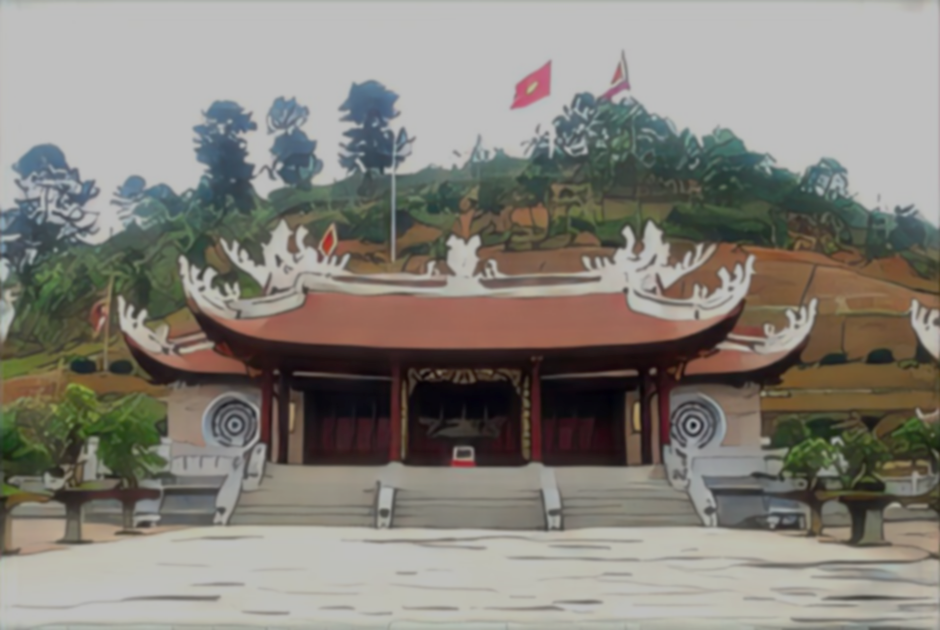 Rượu
Oản
Xôi
Bánh chưng và bánh dày
Gà luộc
Trái cây
Heo quay
Hương vàng
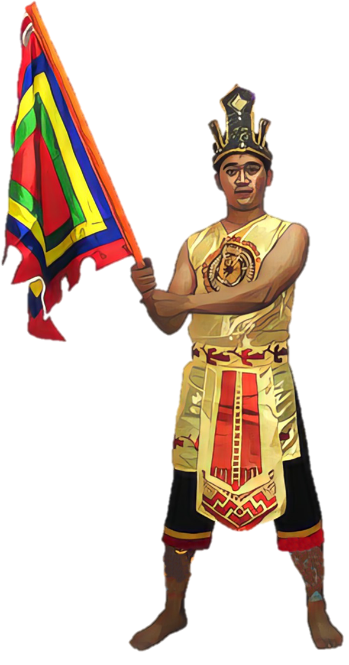 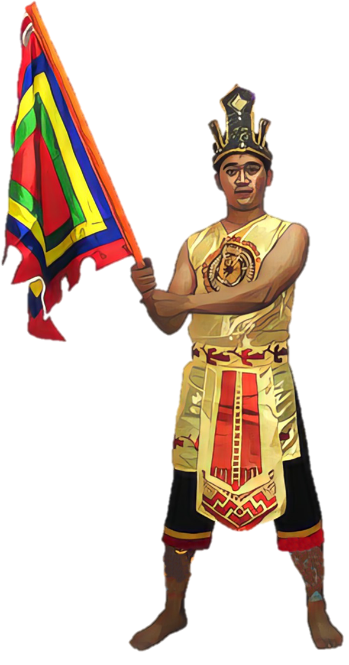 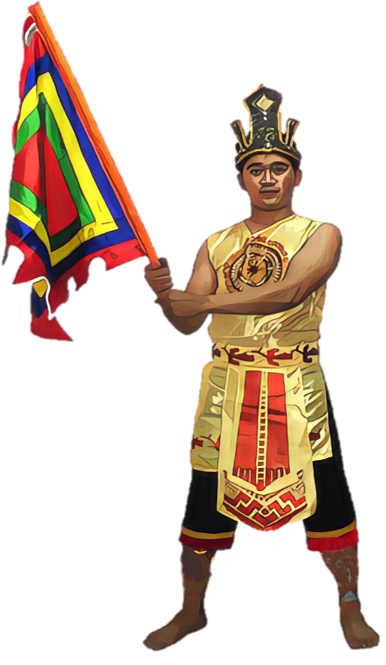 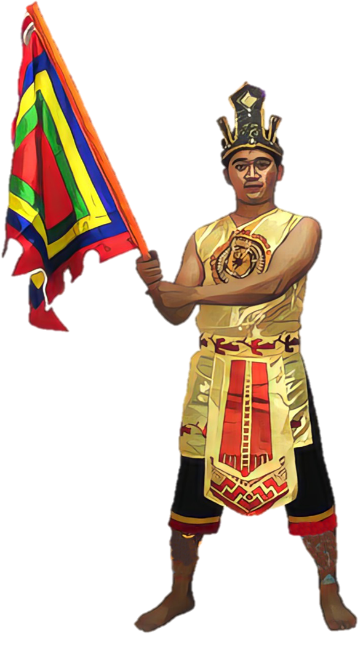 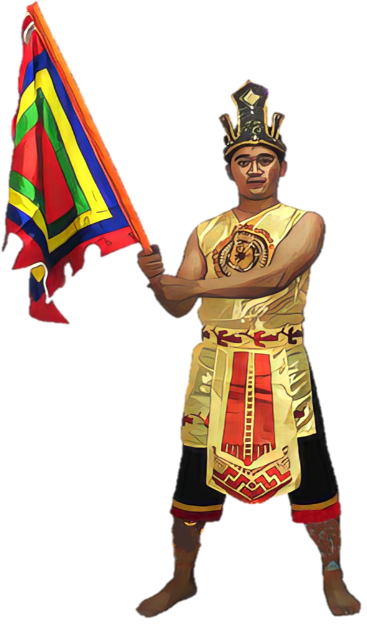 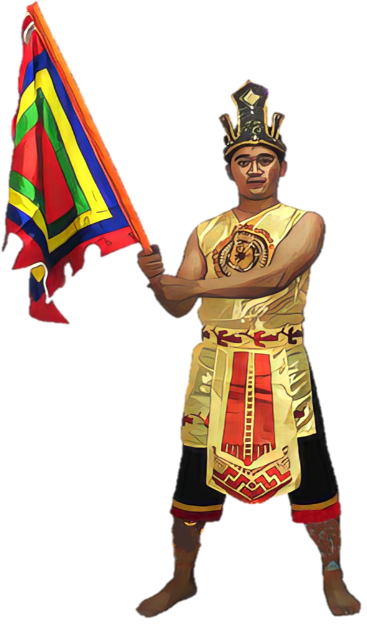 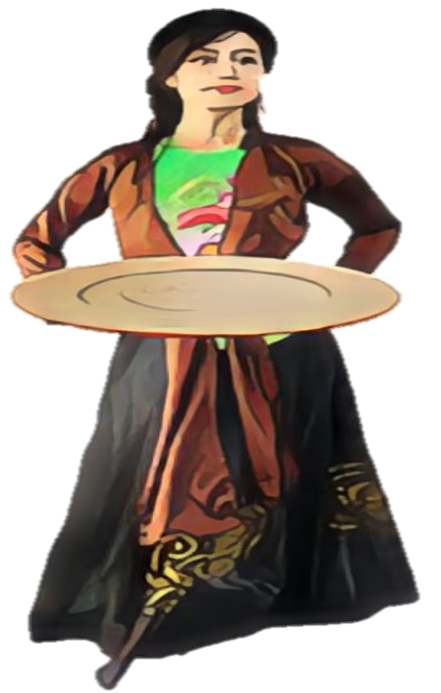 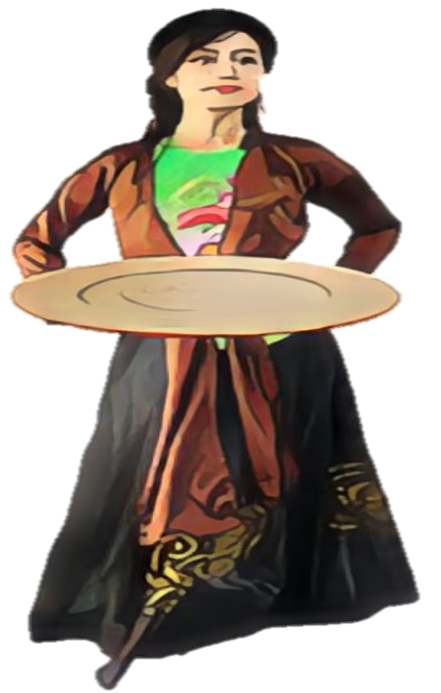 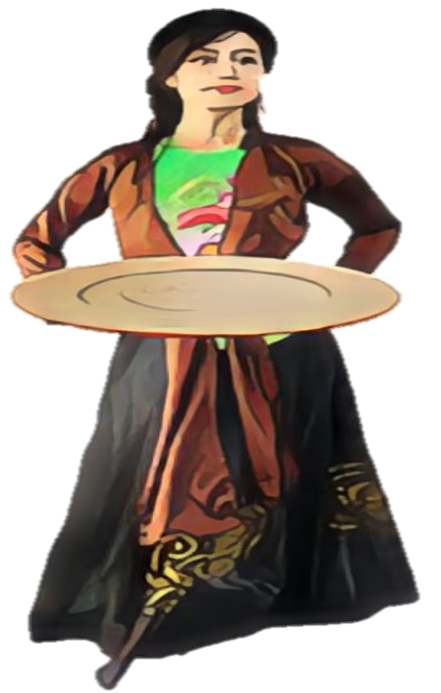 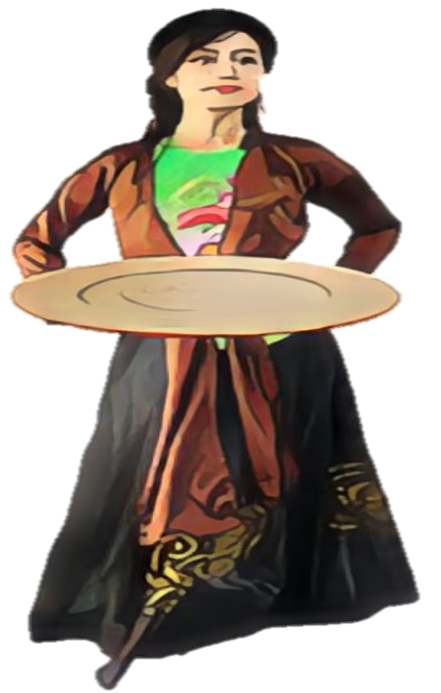 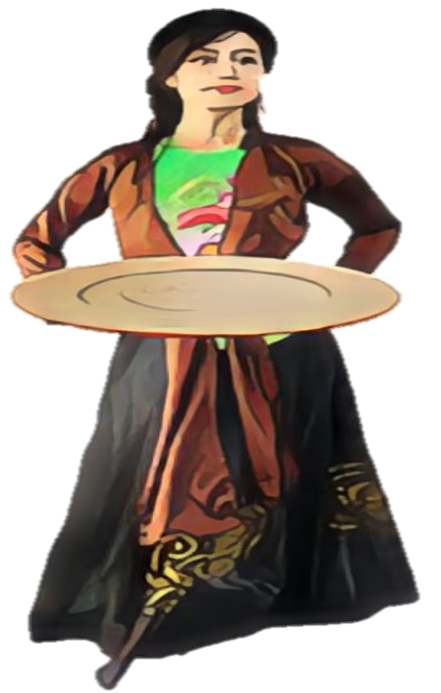 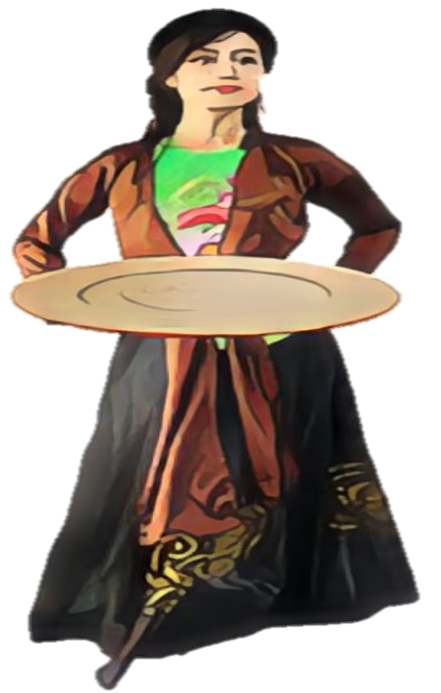 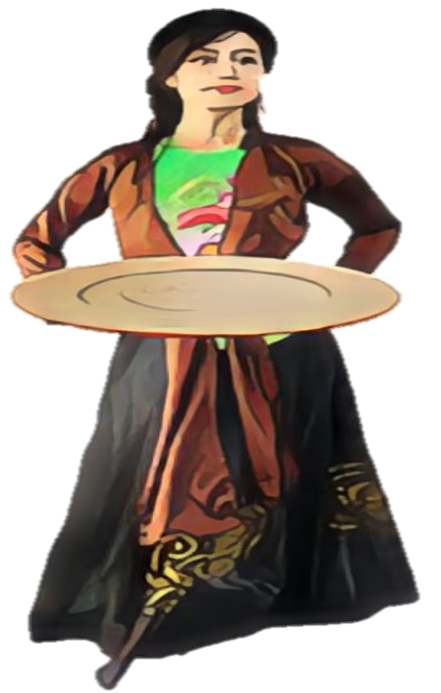 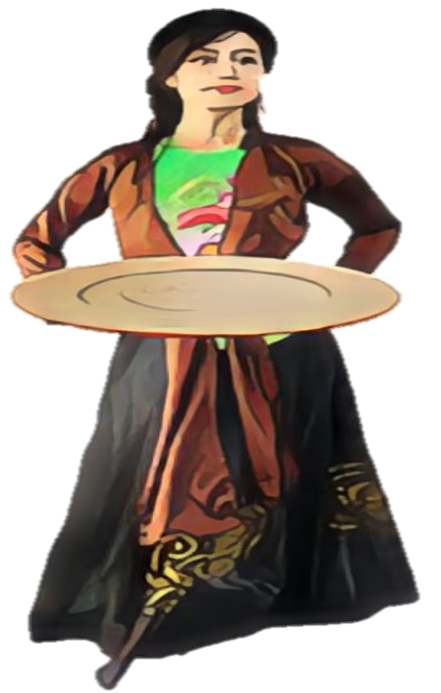 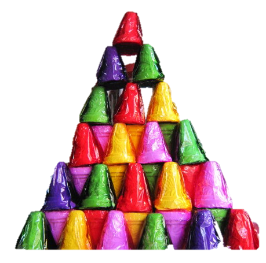 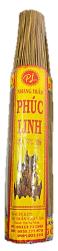 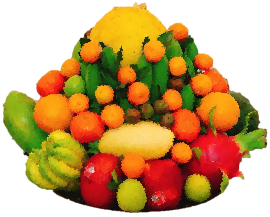 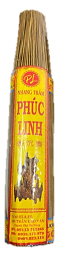 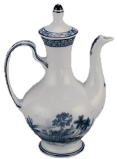 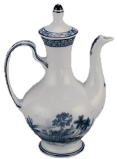 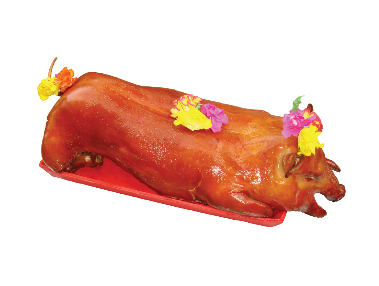 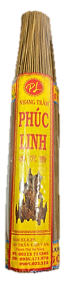 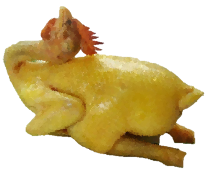 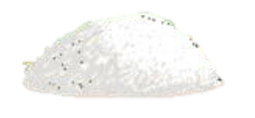 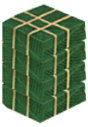 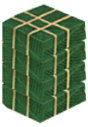 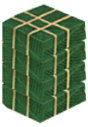 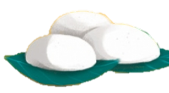 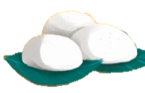 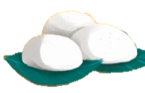 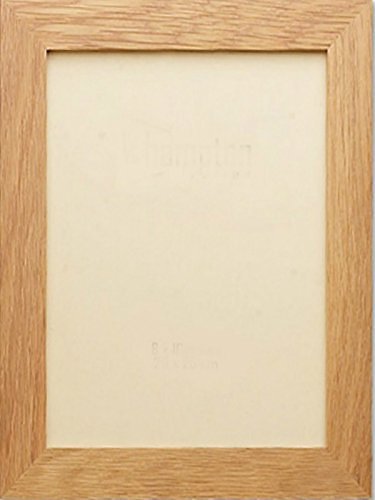 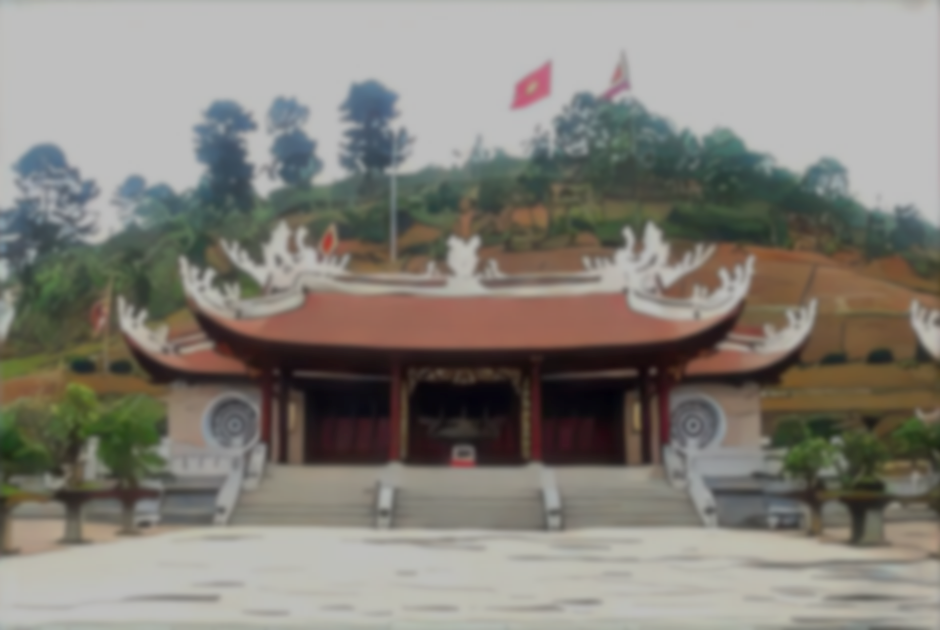 Nhà nước Văn Lang ra đời vào 
khoảng thế kỉ nào?
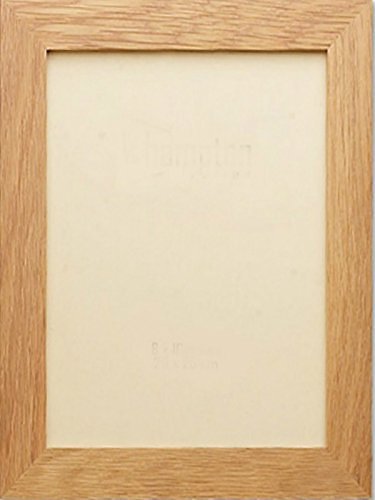 Khoảng thế kỉ VIII – VII TCN
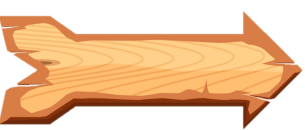 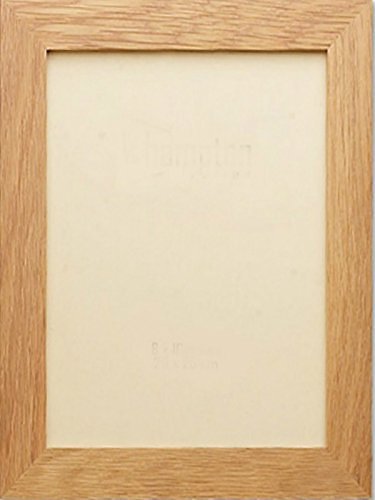 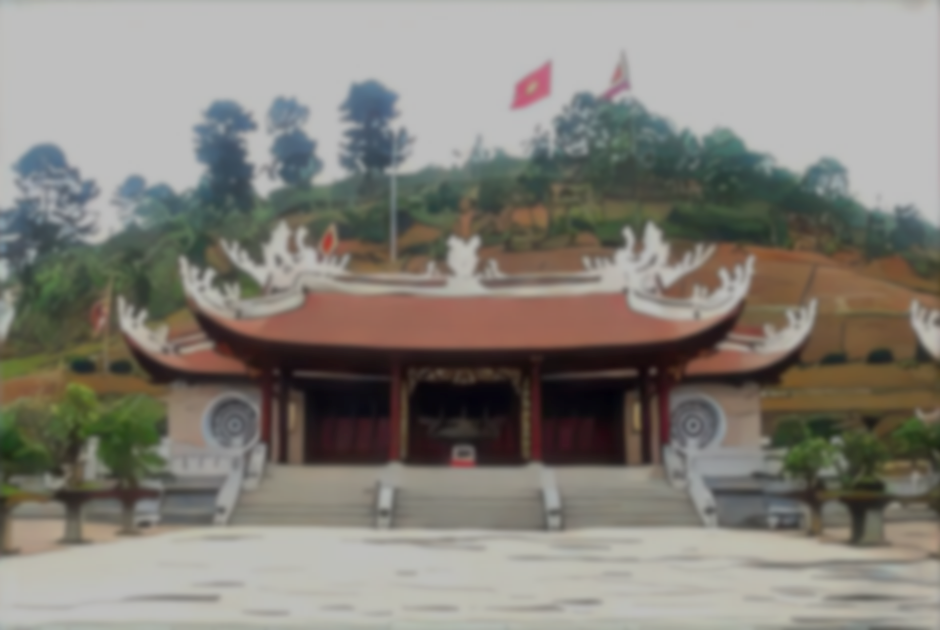 Các quốc gia cổ đại Phương Đông 
hình thành chủ yếu trên lưu vực các 
con sông tạo điều kiện phát triển 
ngành kinh tế nào?
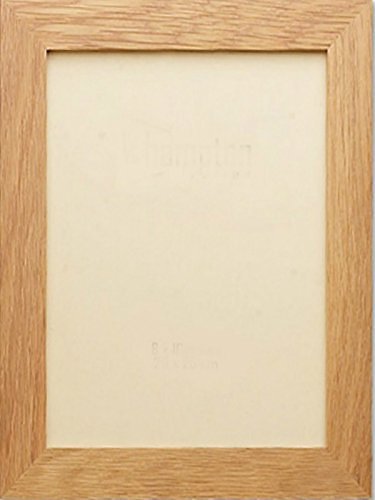 Kinh tế nông nghiệp trồng lúa nước
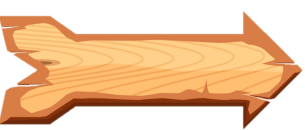 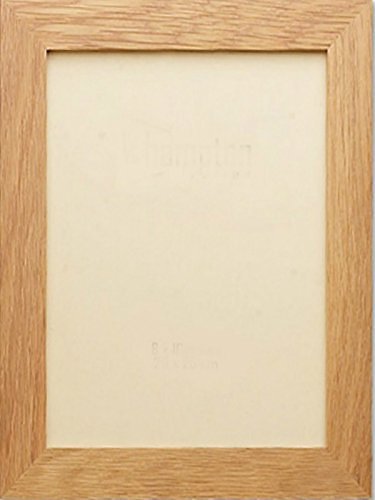 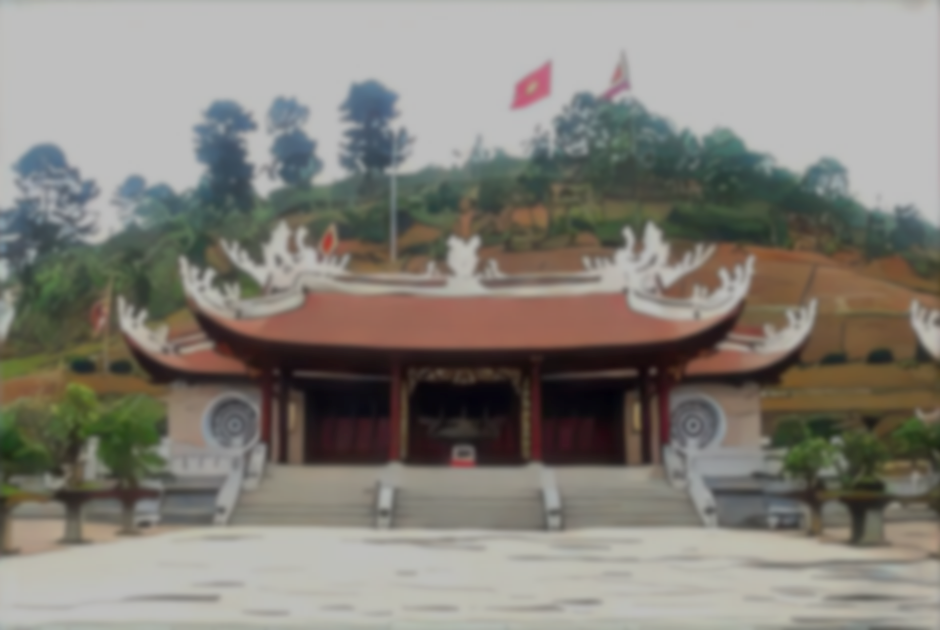 Khi kinh tế phát triển dẫn đến hệ 
quả gì về xã hội?
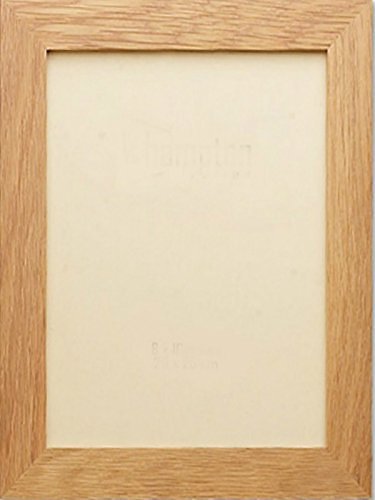 Sự phân chia giàu nghèo, 
giai cấp
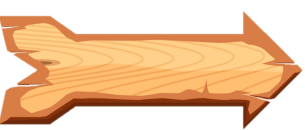 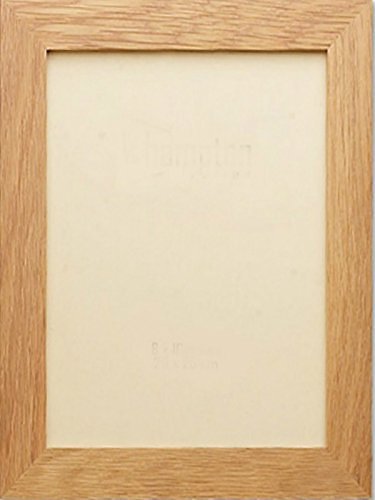 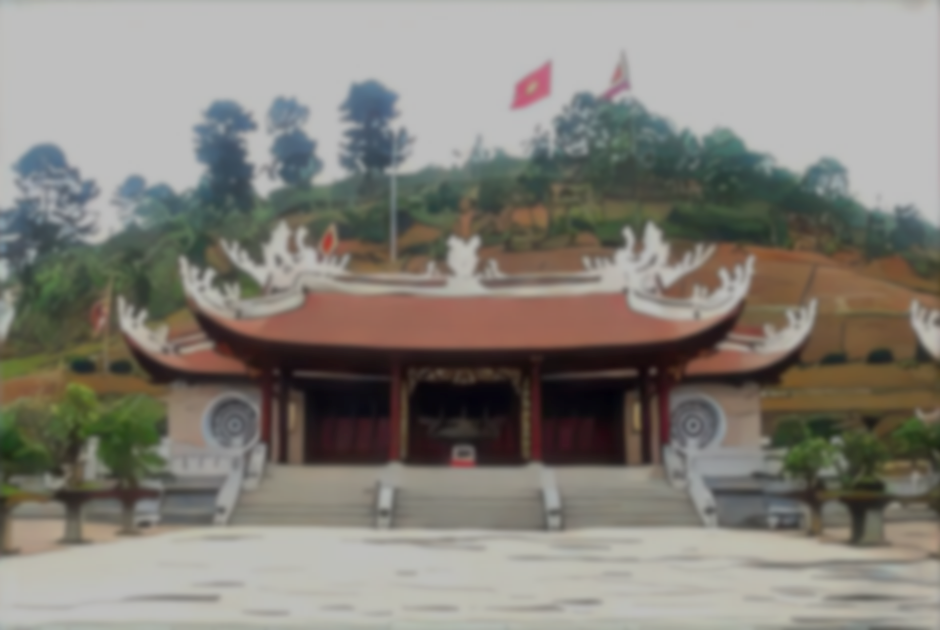 Để giải quyết mâu thuẫn giàu
 nghèo, chống thiên tai lũ lụt, chống
 giặc ngoại xâm... Đặt ra yêu cầu gì?
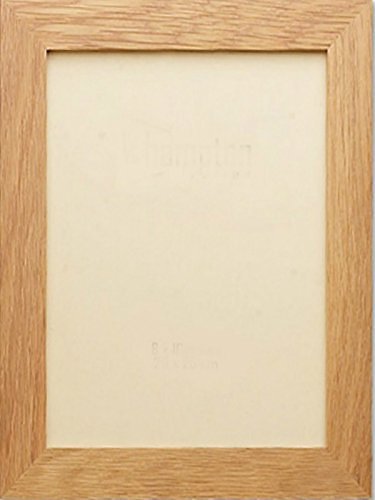 Nhà nước ra đời
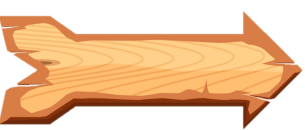 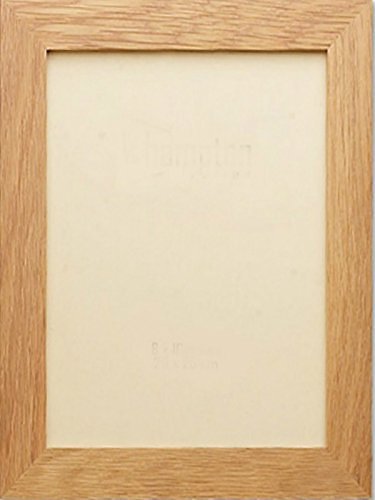 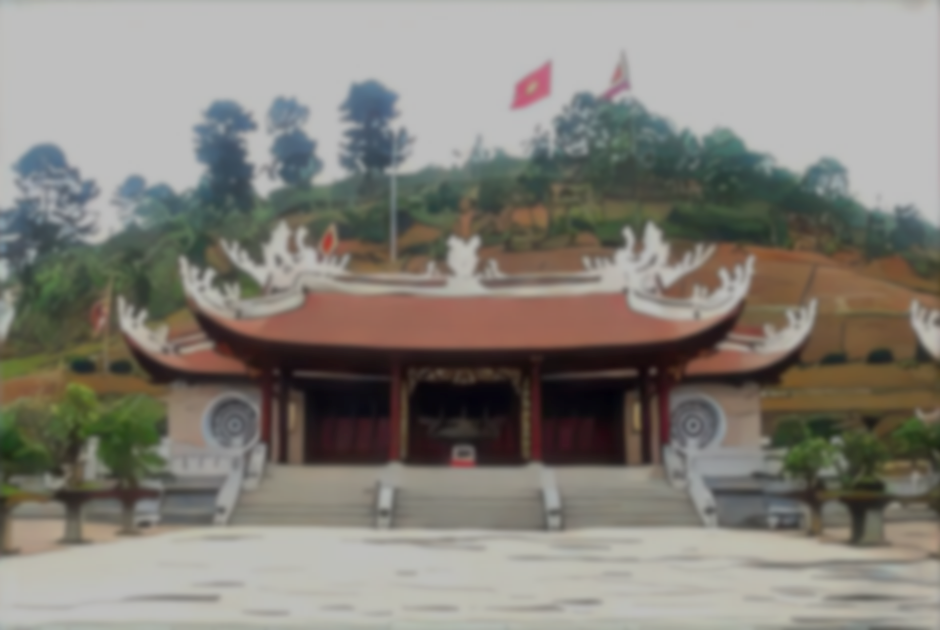 Quốc hiệu nước ta thời các
 vua Hùng có tên là gì?
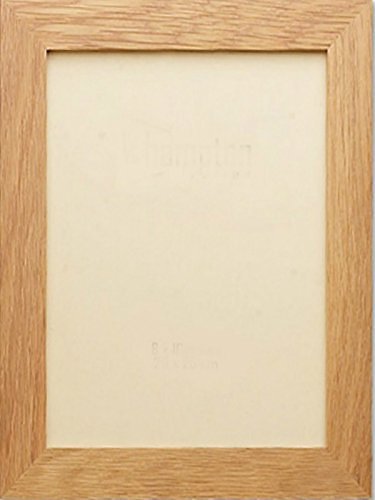 Văn Lang
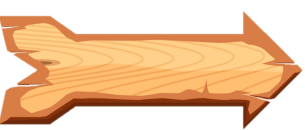 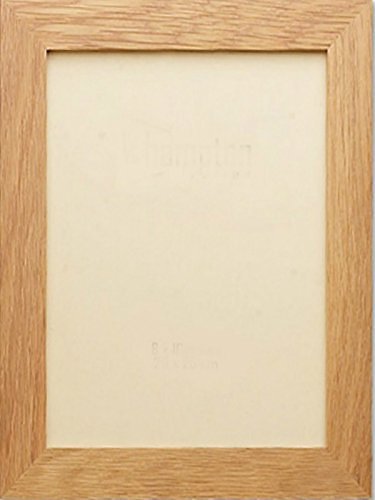 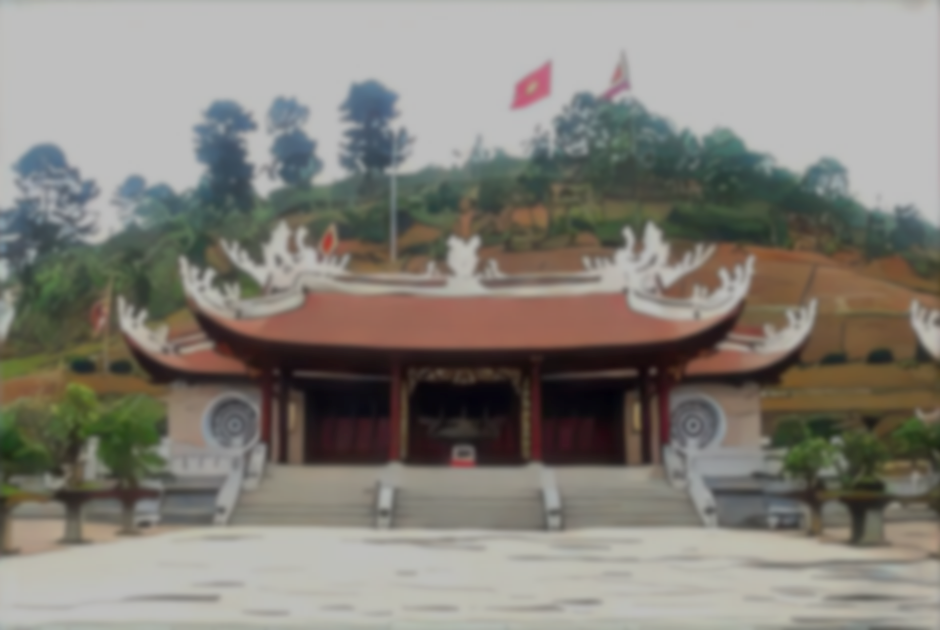 Kinh đô của nước Văn Lang đóng
 ở đâu?
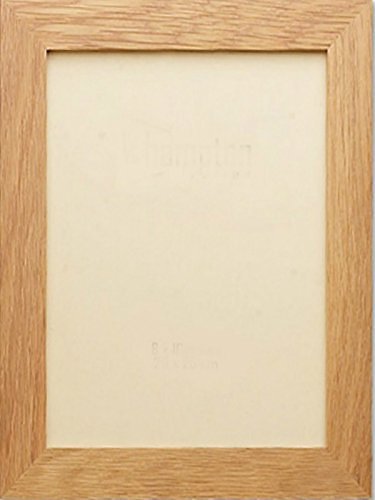 Phong Châu (Phú Thọ ngày nay)
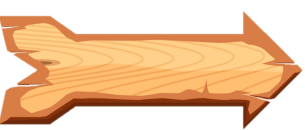 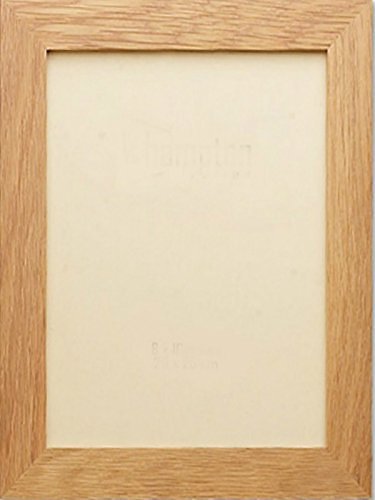 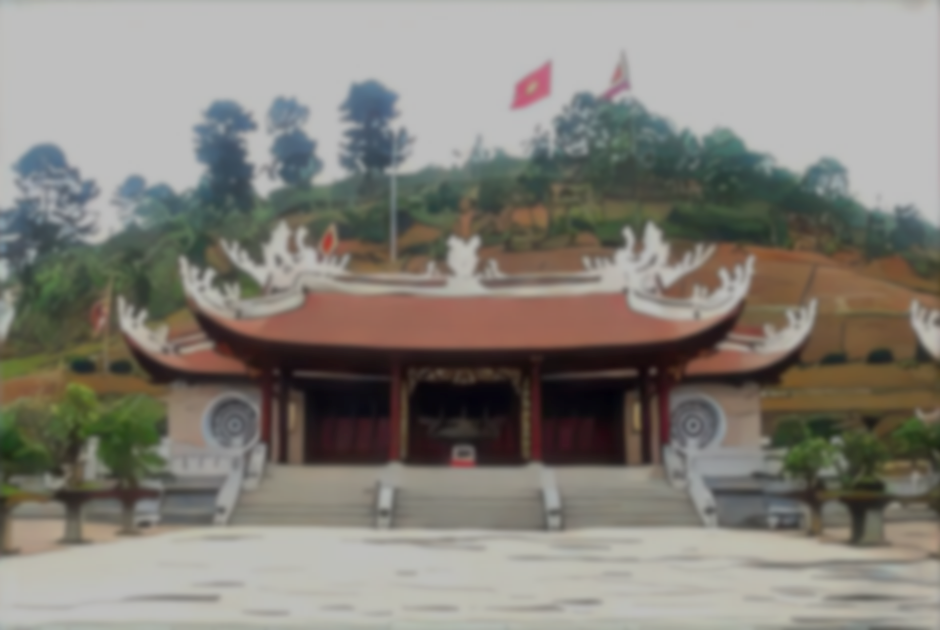 Đứng đầu nhà nước Văn Lang là ai?
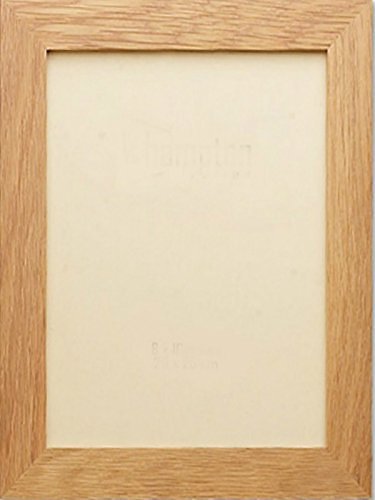 Hùng Vương ( Vua Hùng)
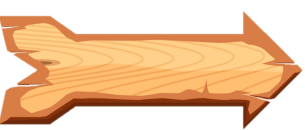 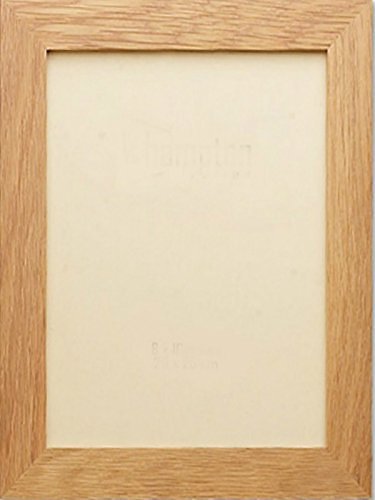 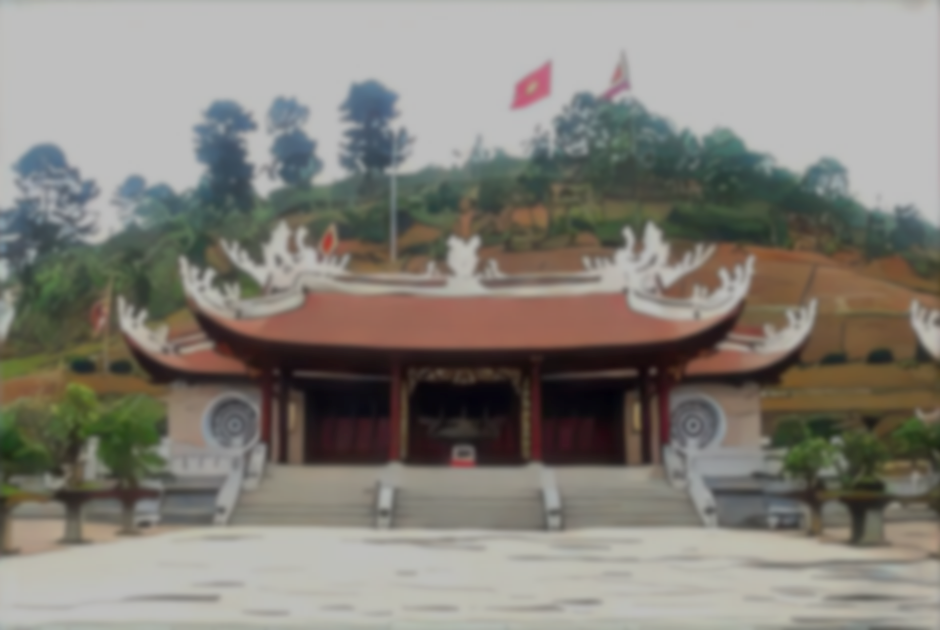 Sự xuất hiện của các loại vũ khí với 
truyện Thánh gióng  chứng tỏ điều gì?
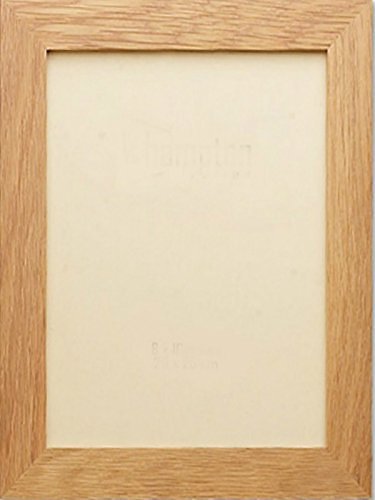 Trong xã hội đã có sự 
tranh chấp, xung đột...
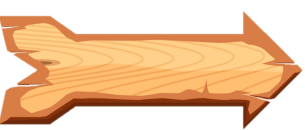 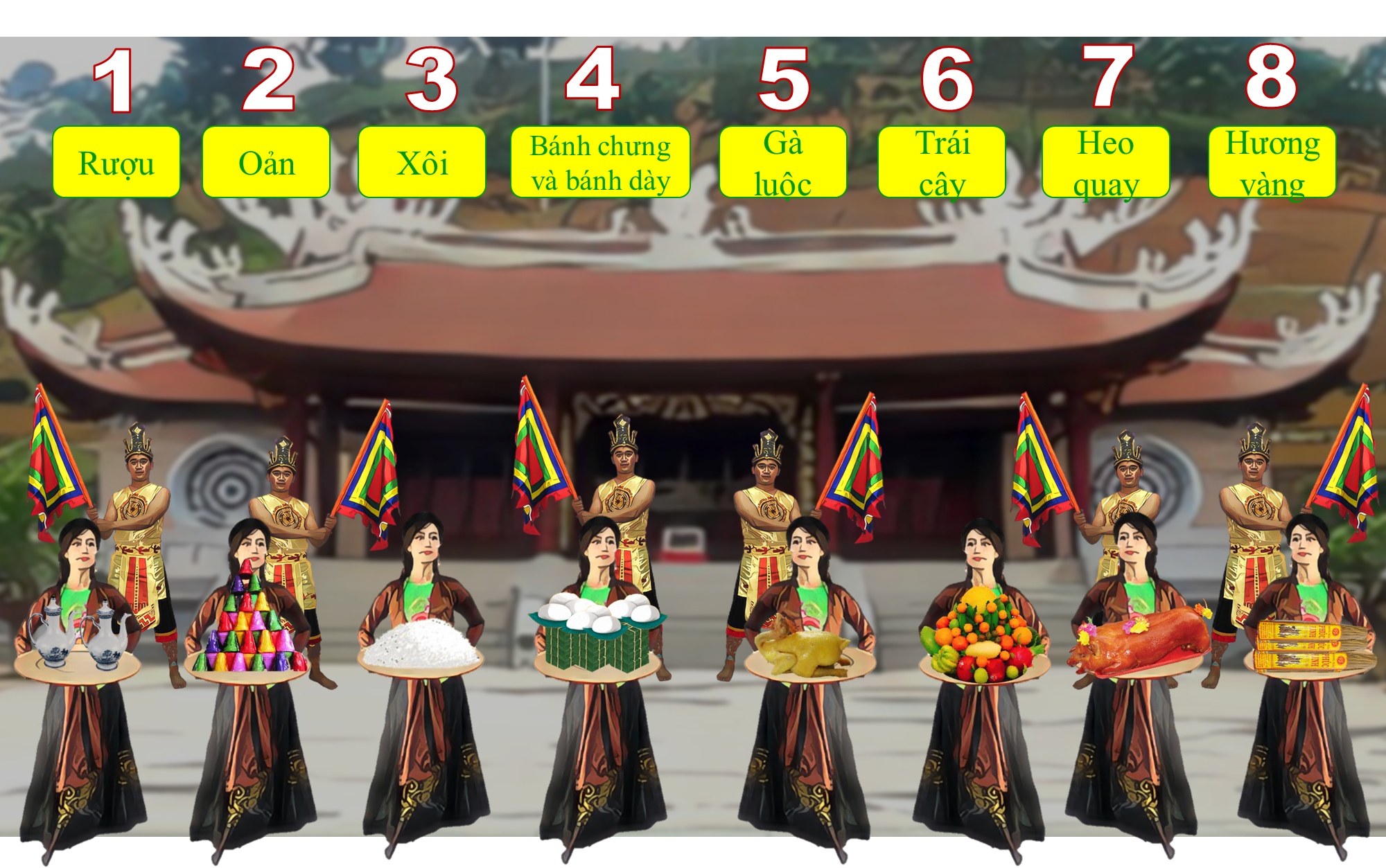 Slide bài giảng
HOẠT ĐỘNG VẬN DỤNG: 
 
Từ truyền thuyết “ Con Rồng cháu  Tiên” 
- Em hiểu thế nào về hai chữ : “ Đồng bào” và truyền thống tương thân tương ái của người Việt Nam? 
- Hãy liên hệ thực tiễn hiện nay để làm rõ hơn hai khái niệm này?
Hướng dẫn học tập

Học bài cũ, làm bài tập
Tìm hiểu trước mục 2 và II. sợ ra đời của nước Âu Lạc bài 14 .
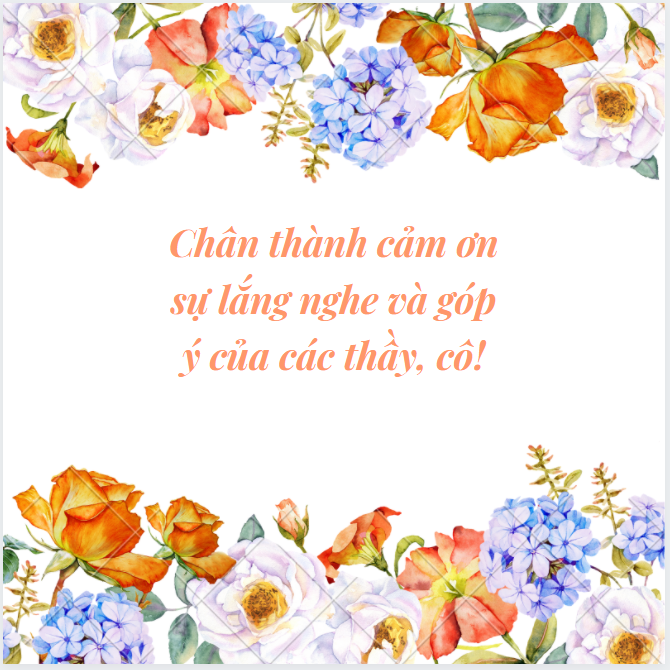 CHÚC CÁC EM CHĂM NGOAN, HỌC GIỎI
HẸN GẶP LẠI